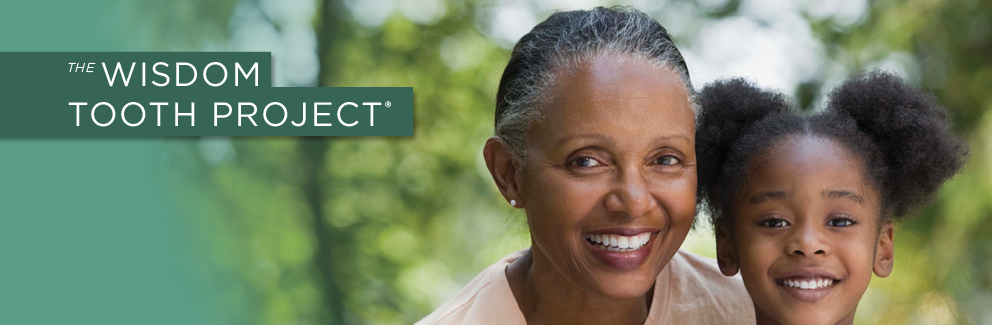 Oral Health America’s Wisdom Tooth Project
educate | connect | advocate
for the oral health of older adults
OHA Mission and Priorities
Oral Health America changes lives by connecting communities with resources to drive access to care, increase health literacy and advocate for policies that improve overall health through better oral health for all Americans, especially those most vulnerable. 

OHA employs strategic partnerships and communications that emphasize the connection between oral and overall health
About OHA
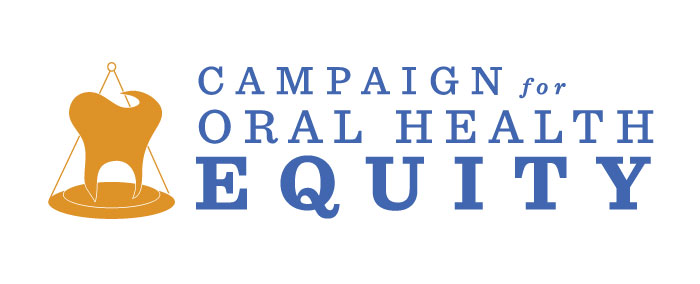 National nonprofit organization based in Chicago, celebrating 61 years of focusing on the nation’s oral health. 

We are a voice for vulnerable populations.

We focus on children, older adults, & health equity through our programs.
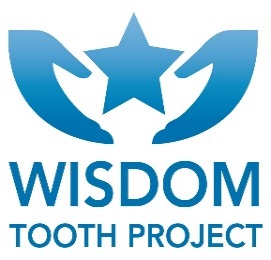 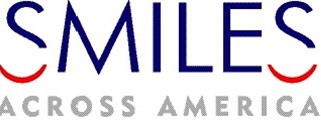 www.oralhealthamerica.org
What is 
the Wisdom Tooth Project?
A national program designed to:
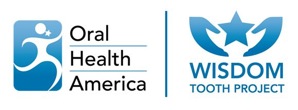 Wisdom Tooth Project’s Strategies
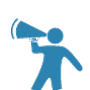 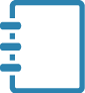 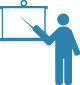 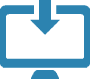 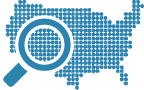 toothwisdom.org connects older adults/caregivers to information and local resources through a clickable map
Publishes A State of Decay, with state-by-state analysis of public health and service delivery rankings
Professional Symposia for multiple health and aging disciplines to discuss issues and design solutions
TOOTHWISDOM.ORG
Oral Health Educational Workshops for community-dwelling older adults & ongoing Communications Campaigns
Demonstration Projects to discover promising practices and strategies for future development
ADVOCACY
PROFESSIONAL SYMPOSIA
DEMONSTRATION 
PROJECTS
HEALTH EDUCATION & COMMUNICATIONS
Toothwisdom.org
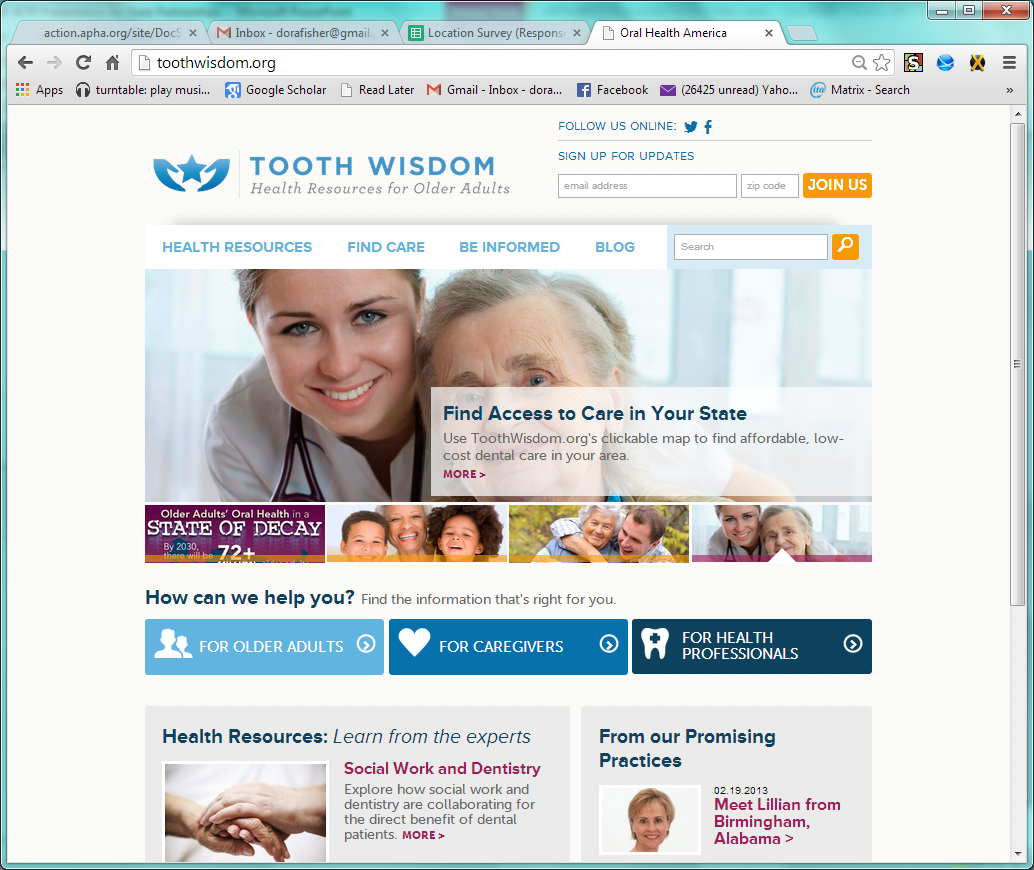 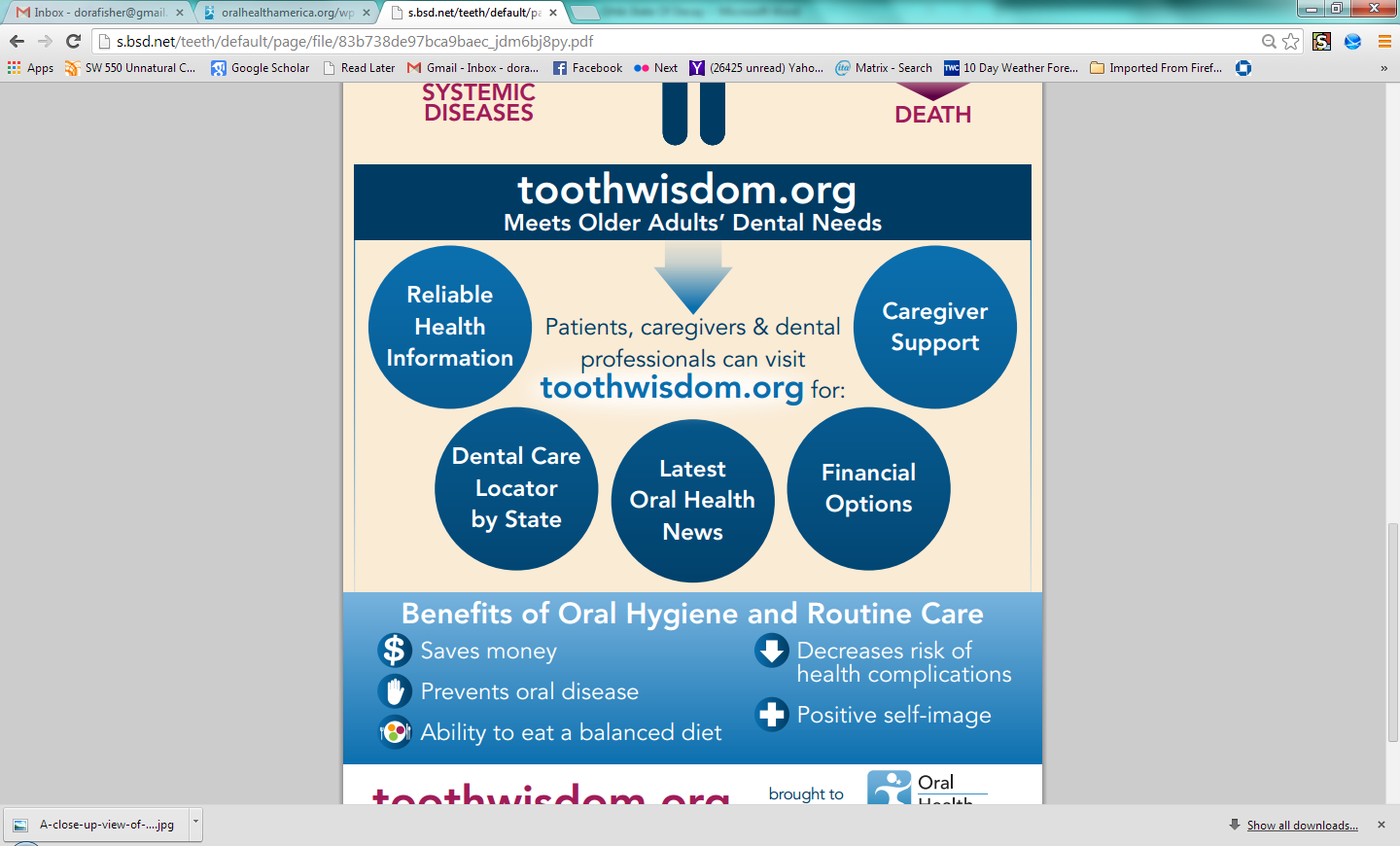 “Health Professionals” section of Toothwisdom.org
Browse by profession or topic area
Resources grouped by type
Health Resources & Blog
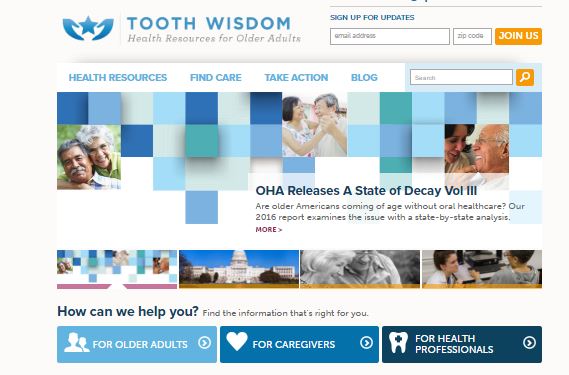 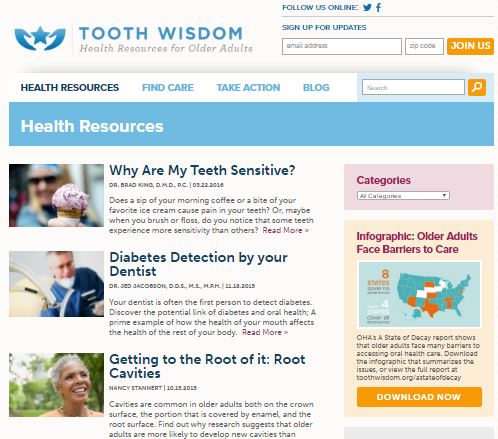 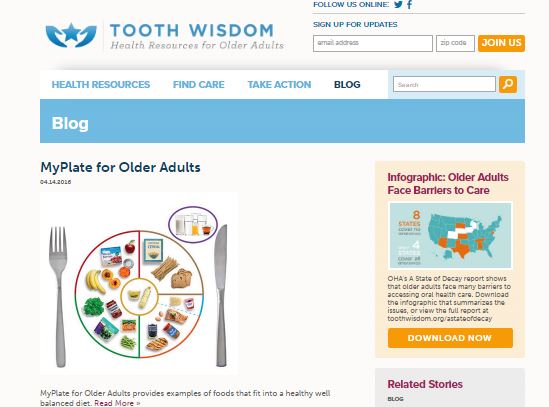 Find Care:
Clickable Map to State Pages
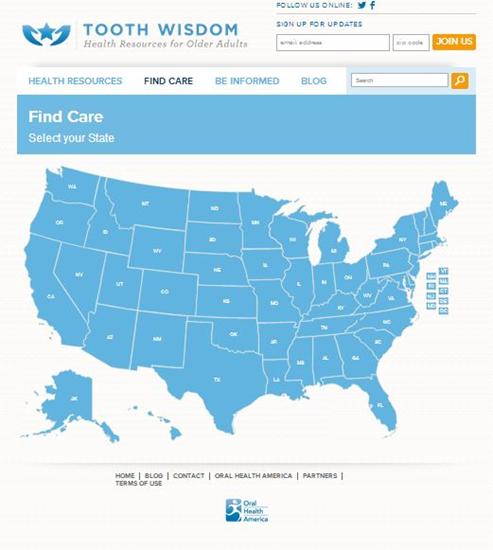 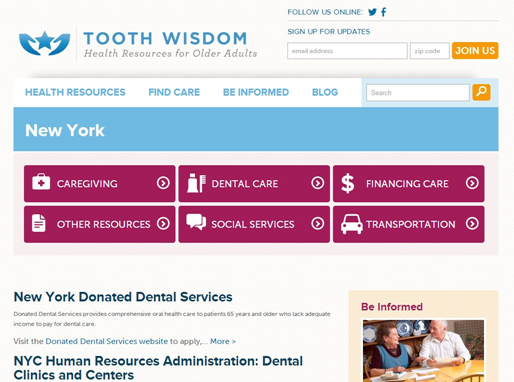 Toothwisdom.org to Date
Growth of toothwisdom.org web portal 
More than 14,000 unique visitors a month accessing over 200 content-rich pages
More than 105,000 lifetime visits
On average, over 100 subscribers sign up for more information each month using the web site
Added new resources and capacity: 
30 Blog posts 
25 Professional resources
Soliciting new authors for original content
HEALTH EDUCATION & COMMUNICATIONS
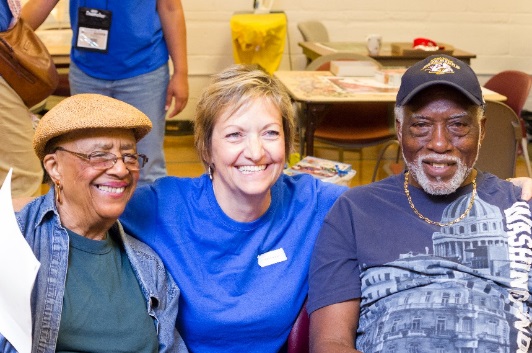 Stakeholder newsletter, Wisdom Tooth Insider expanded to over 3,800 subscribers

OHA’s oral health curriculum for older adults, Tooth Wisdom: Get Smart About Your Mouth, for delivery in community settings across the country
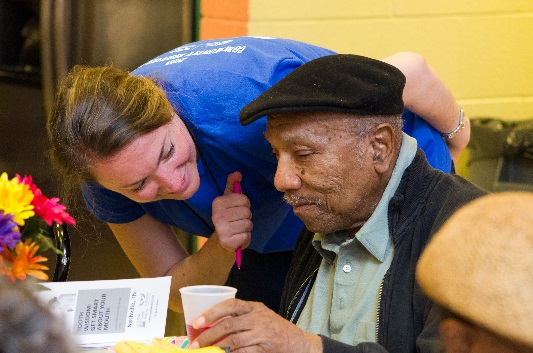 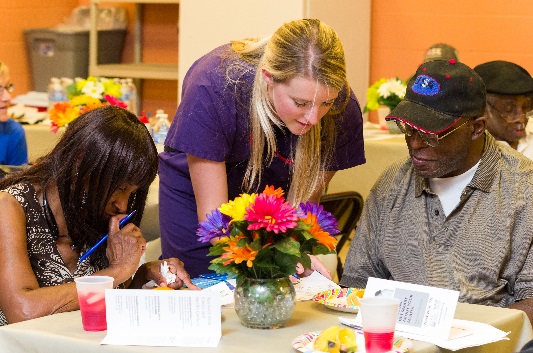 TOOTH WISDOM: 
GET SMART ABOUT YOUR MOUTH
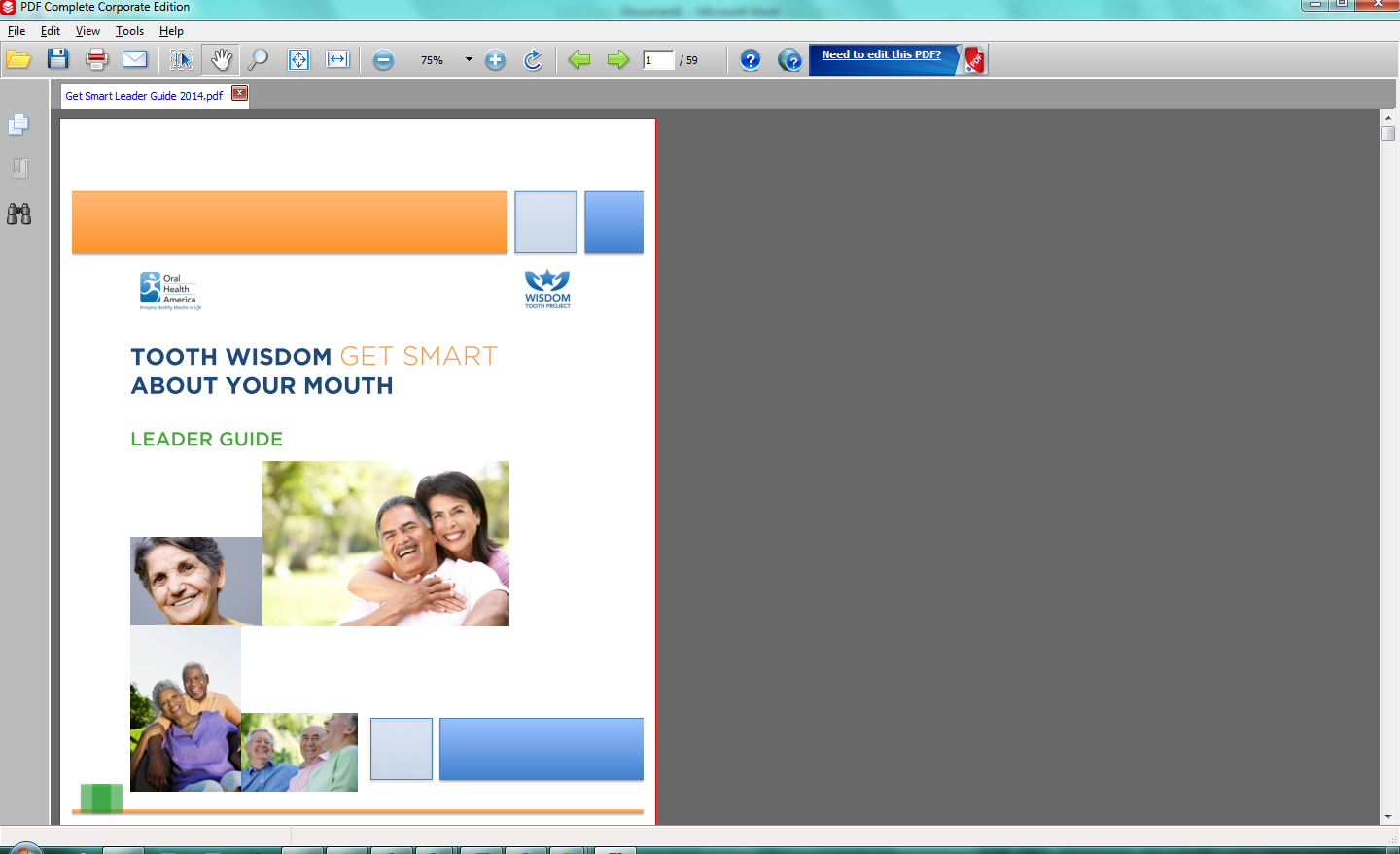 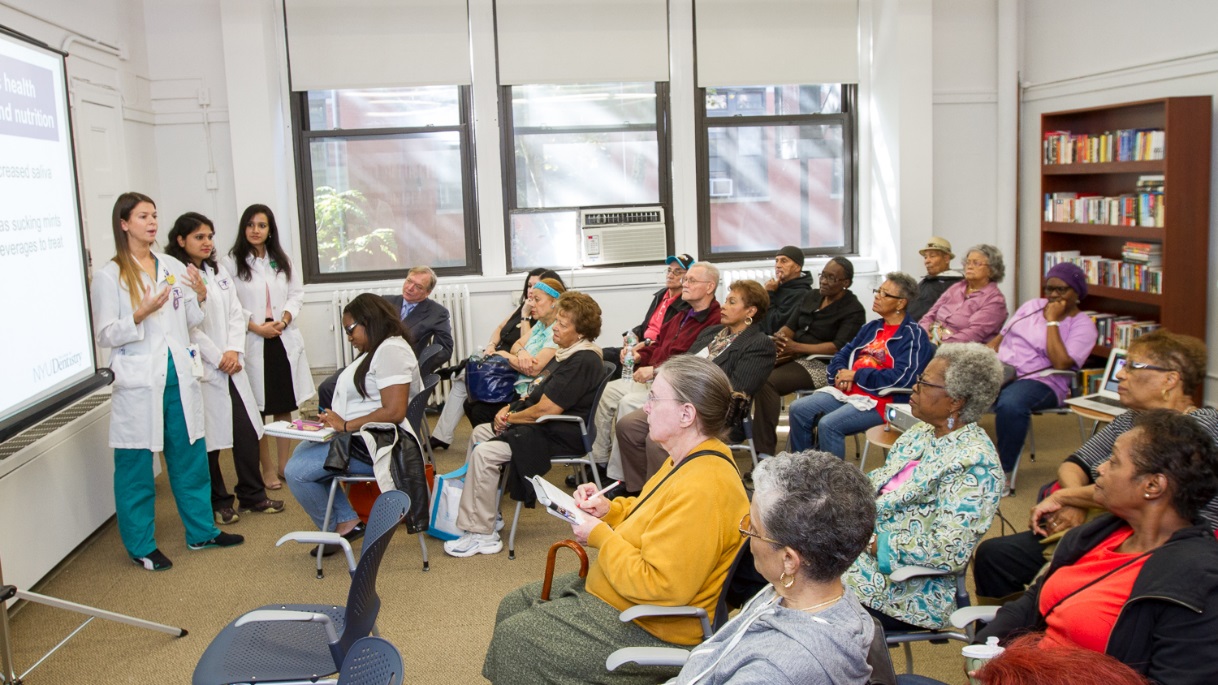 12
Tooth Wisdom: 
Get Smart About Your Mouth
Tooth Wisdom: Get Smart About Your Mouth is a brand new, first-of-its-kind, oral health education workshop for community dwelling older adults

Workshop for older adults delivered in settings where they naturally congregate: senior centers, libraries, senior living communities, places of worship
Encourages older adult participants to recognize that prevention is critical at all ages
Demonstrates good oral hygiene practice 
Participants take a pre/post assessment
Receive oral hygiene products and list of resources within their community & tip sheets
Community Partners
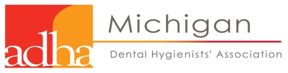 ADHA State Chapter
Recruit Hygienists to be trained, schedule and host day of training


Aging Organization
Schedule workshops in community senior centers


State’s Oral Health Coalition
Promote/advertise the project and provide any needed support
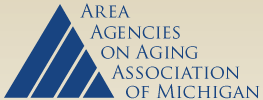 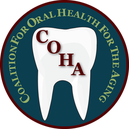 Funded by:
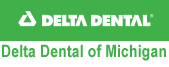 TOOTH WISDOM: 
GET SMART ABOUT YOUR MOUTH
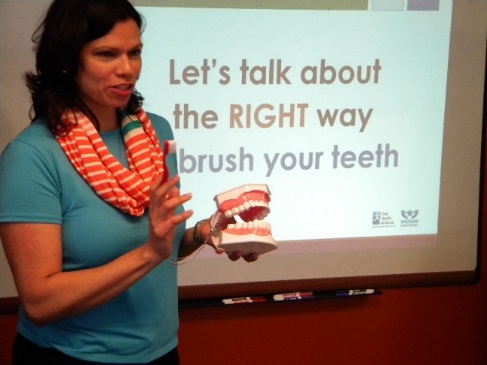 2015 Results

Approximately 1000 older adults, 
Across 62 workshops, 
Trained 145 hygienists in 5 markets: MI, IL, TN, OR, and MN 
When asked if the workshops helped participants feel more confident to manage their oral health.
Chart reflects data from workshop participants that responded to the survey during 2014 and 2015  (n=841)
Michigan 2015 Pilot Demographics
Close to 500 older adults were reached
444 completed demographic info
Michigan 2015 Demographics (cont.)
45% had only Medicare
50% visited a dentist in the last 6 months
49% visited the dentist for a regular check-up
Looking forward to 
expanding in 2016!
Future Directions of TW:GSAYM
Revise curriculum based on pilot results/feedback
Use pilot results to attract research entity for more comprehensive trial
Roll out in additional cities of the current pilot states
Obtain funding for national dissemination 
Explore an online training module
THANK YOU
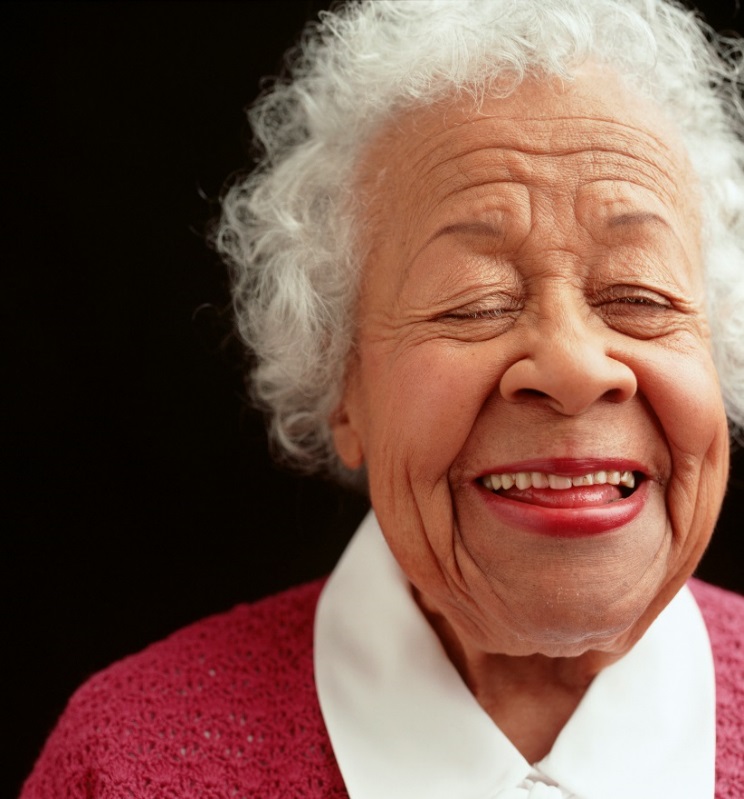 Tina Montgomery
Program Director
tina.montgomery@oralhealthamerica.org  

Andie Kyros
Program Coordinator, Older Adults
andie.kyros@oralhealthamerica.org